Forecasting Traffic and Toll Revenue for Public-Private Partnerships (P3) vs. Metropolitan Planning Organizations (MPO): A comparison
14th TRB National Transportation
 Planning Application Conference
Gustavo A Baez, P.Eng.
Baez Consulting, LLC
May 5-9, 2013
Columbus, Ohio
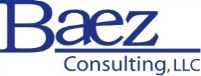 FORECASTING TRAFFIC AND TOLL REVENUE FOR P3 vs. MPOs
OUTLINE OF THE PRESENTATION
Goals of:
MPO process
P3 process

Stakeholders and Players

Forecasting Process
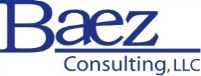 FORECASTING TRAFFIC AND TOLL REVENUE FOR P3 vs. MPOs
GOALS OF THE MPO AND P3 PROCESS
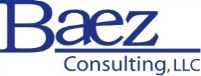 FORECASTING TRAFFIC AND TOLL REVENUE FOR P3 vs. MPOs
GOALS OF THE MPO PROCESS
Identify transportation needs at the regional level:
Highways:
Freeways, tollways, and major arterials
Transit:
Bus, light rail, high speed, etc.
Freight
Bicycle and Pedestrian
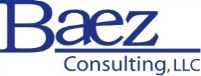 FORECASTING TRAFFIC AND TOLL REVENUE FOR P3 vs. MPOs
GOALS OF THE P3 PROCESS
Deliver a infrastructure need identified in the MTP or other Plan
Highway, transit or other

Forecasting for:
Public agency (MPO, DOT, Toll Agency)
Private entity (Concessionaire/Proposer; Investor; Rating Agency; etc)
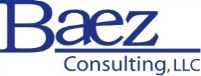 FORECASTING TRAFFIC AND TOLL REVENUE FOR P3 vs. MPOs
GOALS OF THE P3 PROCESSWorking for a Public Agency
Identify scope of the project
Identify Public Agency Equity:
Revenue Positive:
Potential Cash Payment
Revenue Neutral:
Maybe a small subsidy to attract investors 
Revenue Negative:
Re-size your project or bring additional public equity
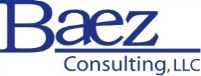 FORECASTING TRAFFIC AND TOLL REVENUE FOR P3 vs. MPOs
GOALS OF THE P3 PROCESSWorking for a Private Entity
Proposing Team:
Optimize traffic and toll revenue to “win”. No reward for “second place”.

Investor/Rating Agency/Financial Advisor:
Due diligence:
How much risk do I have?
Would I recover my investment?
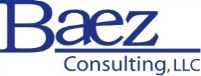 FORECASTING TRAFFIC AND TOLL REVENUE FOR P3 vs. MPOs
STAKEHOLDERS OF THE MPO  AND P3 PROCESS
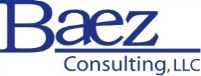 FORECASTING TRAFFIC AND TOLL REVENUE FOR P3 vs. MPOs
STAKEHOLDERS OF THE MPO PROCESS
MPO
DOT
Environ. Organizations
FHWA
FTA
Public Officials
General Public
Transit
Agencies
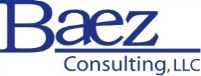 FORECASTING TRAFFIC AND TOLL REVENUE FOR P3 vs. MPOs
STAKEHOLDERS OF THE P3 PROCESS
Infrastructure
Developers
Private Lenders
Pension
Funds
Rating
Agencies
TIFIA
Office
Bankers
Lawyers, lawyers and lawyers
Technology
Companies
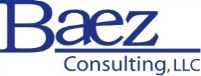 FORECASTING TRAFFIC AND TOLL REVENUE FOR P3 vs. MPOs
FORECASTING PROCESS
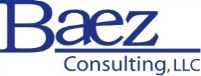 FORECASTING TRAFFIC AND TOLL REVENUE FOR P3 vs. MPOs
MPO PROCESSModeling
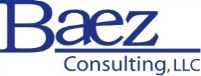 FORECASTING TRAFFIC AND TOLL REVENUE FOR P3 vs. MPOs
MPO PROCESSTravel Demand
Trip Generation

Trip Distribution

Mode Choice

Multi-modal Assignment
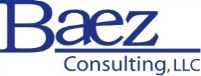 FORECASTING TRAFFIC AND TOLL REVENUE FOR P3 vs. MPOs
MPO PROCESSValidation and Forecast
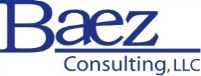 FORECASTING TRAFFIC AND TOLL REVENUE FOR P3 vs. MPOs
MPO PROCESSForecast
Evaluation of modal alternatives
Once the MTP or MIS has been approved and the project has been constructed:
Do we systematically compare forecasted traffic  versus actual traffic?
What are the consequences of missing the forecast?
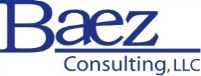 FORECASTING TRAFFIC AND TOLL REVENUE FOR P3 vs. MPOs
P3 PROCESSTravel Demand
Very limited amount of time to complete the study
Begin with the MPO Travel Demand Model (usually vehicle trip-tables)
Data collection: traffic counts, speed/delay, OD, demographics, SP Surveys
Disaggregation of trip tables, post-processing
Concentrating on assignment process
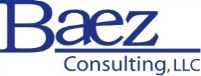 FORECASTING TRAFFIC AND TOLL REVENUE FOR P3 vs. MPOs
P3 PROCESSValidation and Forecast
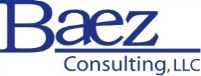 FORECASTING TRAFFIC AND TOLL REVENUE FOR P3 vs. MPOs
P3 PROCESSForecast
What is the consequence
 of  under forecasting
 or over forecasting?
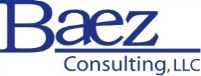 FORECASTING TRAFFIC AND TOLL REVENUE FOR P3 vs. MPOs
P3 PROCESSForecast
Client(s) will check your forecast versus actual traffic and revenue the day after the facility opens!!!!!!!    Be Ready!!!
Under-forecast consequence:
Leave money on the table, lose the proposal, limit the scope of the project
Over-forecast consequence:
 Get a bigger project, bankrupt, liabilities, etc.
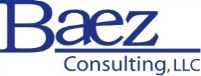 FORECASTING TRAFFIC AND TOLL REVENUE FOR P3 vs. MPOs
P3 PROCESSQuantification of Risk
Sensitivity tests:
Demographics, facility utilization (diversion), competing facilities, VOT, reliability, ramp-up; level of congestion

Recessionary scenarios

Phasing
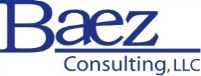 FORECASTING TRAFFIC AND TOLL REVENUE FOR P3 vs. MPOs
P3 PROCESSSensitivity Tests (Examples)
Demographic modifications (no-growth, growth reduction, postponing growth)
Impact of gasoline price increases
Operational costs, land use
Confidence in toll sensitivity curves
Pricing flexibility
Impact of modifying Mobility Plan (competing routes)
Impact of the on-going recession
Revenue leakage
Toll rate increase implementation policy (base year, frequency, percentage)
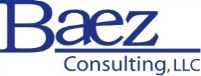 FORECASTING TRAFFIC AND TOLL REVENUE FOR P3 vs. MPOs
CONCLUSION
Major differences:
MPO: Regional perspective
MPO: Comparison among alternatives
P3: Corridor perspective
P3: Many more players in the game
P3: More sensitivity tests
P3: Potential legal liabilities for the forecast outcome
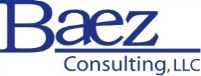 FORECASTING TRAFFIC AND TOLL REVENUE FOR P3 vs. MPOs
Questions?
Gustavo Baez
gbaez@baezconsulting.com 
214-864-9619
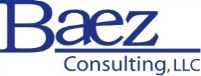 FORECASTING TRAFFIC AND TOLL REVENUE FOR P3 vs. MPOs